КОТЕЛЬНИЧСКИЙ РАЙОН«Бюджет для граждан»отчет об исполнении бюджетаза 2020 год
Основные параметры районного бюджета, тыс.руб.
Доходы                                        на конец года
414813,29
Расходы 
на конец года
418077,40
442937,81
411095,77
План
Факт
Структура доходов районного бюджета
СТРУКТУРА налоговых ДОХОДОВ                                        РАЙОННОГО БЮДЖЕТА, тыс.руб.
.
структура неналоговых ДОХОДОВ РАЙОННОГО БЮДЖЕТА, тыс.руб.
СТРУКТУРА недоимки на 01.01.2021, тыс. руб.
СТРУКТУРА безвозмездных поступлений                                      в районный БЮДЖЕТ, тыс.руб.
349167,82тыс.руб.
СТРУКТУРА РАСХОДОВ РАЙОННОГО БЮДЖЕТА
411 095,77 тыс.руб.
РАСХОДЫ РАЙОННОГО БЮДЖЕТА ПО РАЗДЕЛАМ БЮДЖЕТНОЙ КЛАССИФИКАЦИИ, ТЫС.РУБ.
01 00 «ОБЩЕГОСУДАРСТВЕННЫЕ ВОПРОСЫ»структура расходов районного бюджета за 2018 год на общегосударственные вопросы (01 раздел)
03 00 «национальная безопасность и правоохранительная деятельность»
Общий объем расходов районного бюджета по данному разделу составил 1 581,89 тыс.руб.
На содержание единой дежурно-диспетчерской службы (ЕДДС) в 2020 году израсходовано 1 571,89тыс.рублей.
На мероприятия по профилактике правонарушений и преступлений в Котельничском муниципальном районе израсходовано 10 тыс.руб.
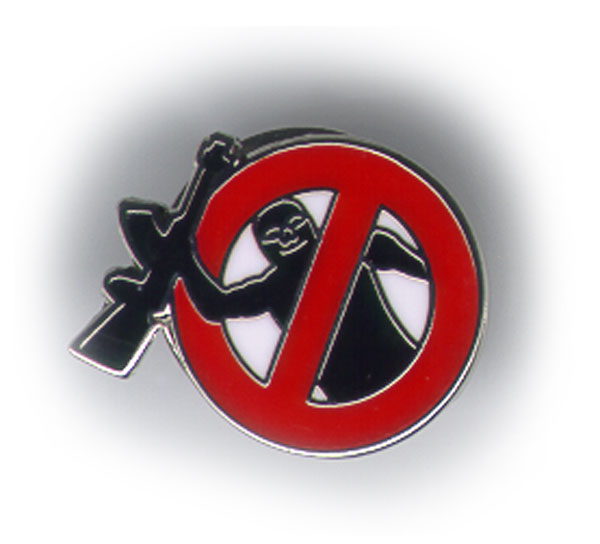 04 00 «национальная экономика»структура расходов районного бюджета по разделу «Национальная экономика»
04 05 «сельское хозяйство и рыболовство»
Общий объем расходов районного бюджета по данному разделу составил 18 289,60 тыс.руб.
На  реализацию мероприятий по поддержке сельскохозяйственного производства, в том числе на возмещение части затрат на уплату процентов по инвестиционным кредитам (займам) в  агропромышленном комплекса в виде субвенций
Федеральный бюджет – 13480,68 тыс.руб.
Областной бюджет – 4008,2 тыс. руб.
-областной бюджета (несофинансирование) – 709,52 тыс. руб.
Расходы по обращению с животными в части организации мероприятий при осуществлении деятельности по обращению с животными без владельцев в виде субвенций
Областной бюджет –   91,2 тыс. руб.
04 09 «дорожное хозяйство»
Расходы на содержание автомобильных дорог составили  34 764,14 тыс. руб., в том числе за счет средств субсидий из областного бюджета на осуществление дорожной деятельности в отношении автомобильных дорог общего пользования местного значения– 30 272,77 тыс. руб. и софинансирование инвестиционных программ и проектов развития общественной инфраструктуры – 2 099,89 тыс. руб.
Произведены следующие работы:
За счет средств дорожного фонда произведены  
следующие виды работ:
- скашивание травы;
- очистка автобусных остановок от снега и грязи;
- установка и снятие дорожных знаков;
- засыпка щебнем промоин;
- ямочный ремонт асфальтобетонной смесью;
- вырубка кустарника и подлеска;
- и другие виды работ.
04 12 Другие вопросы в области национальной экономики
Освоены средства сельских поселений по переданным полномочиям  от сельских поселений Котельничского района по  вопросам градостроительства и архитектуры в сумме 4,96 тыс. руб.
Изготовление фотографий для презентации выставки «Вчера, сегодня, завтра» в рамках мероприятия, посвященного становлению и  развитию кооперативного движения в отрасли сельского хозяйства в Котельничском районе , с целью популяризации развития малых форм хозяйствования на селе – 3,0 тыс. руб.
Изготовление и установка баннеров к 75-летию Победы «Сад памяти» в селе Покровское Котельничского района для увековечивания памяти героев Великой Отечественной войны с целью организации мероприятий среди молодежи военно-патриотической направленности с участием экскурсионных групп – 10 тыс. руб.
17,96 тыс.руб.
05 00 «жилищно-коммунальное хозяйство»
Общий объем расходов районного бюджета по данному разделу за 2020 год составил 705,34 тыс.руб.
Выделены средства областной субсидии на создание мест (площадок) накопления твердых коммунальных отходов в сумме 64,5 тыс. руб., софинансирование к областной субсидии составило 3,4 тыс. руб. За счет средств районного бюджета проведены аварийно-восстановительные работы по ремонту воздушной линии электропередачи в сумме 78 тыс. руб., комплексные работы по ликвидации свалок твердых бытовых отходов на территориях сельских поселений в сумме 199,85 тыс. руб. обустройство (приобретение) контейнерных площадок в сумме 233,14 тыс. руб., составление сметной документации в сумме 5,55 тыс. руб.  Произведена уплата взносов на капитальный ремонт общего имущества многоквартирных домов в сумме 120,9 тыс. руб..
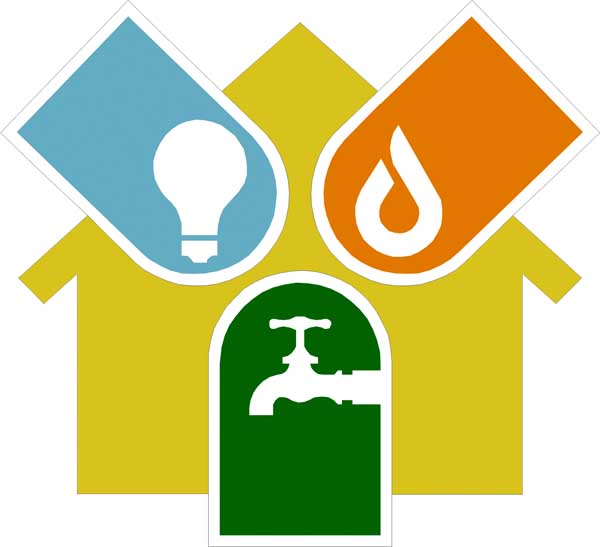 07 00 «образование»
Функциональная структура расходов районного бюджета по управлению образования администрации Котельничского района за 12 месяцев 2020 года
0701 Дошкольное образование (расходы на содержание 4 учреждений дошкольного образования) –                           29 587,93  тыс.руб.
0702 Общее образование (расходы на содержание 12 образовательных учреждений – 127 992,27тыс.руб.)
0703 Дополнительное образование детей (расходы на содержание 3 учреждений дополнительного образования – 19 693,7 тыс. руб.
0705  Профессиональная подготовка, переподготовка и повышение квалификации – 29,5 тыс. руб.
0707 Молодежная политика и оздоровление детей (программа по развитию молодежной политики) –                     75,1 nыс.руб.
0709 Другие вопросы в области образования (расходы на содержание централизованной бухгалтерии управления образования, содержание методологического отдела) – 6497,62тыс.руб.
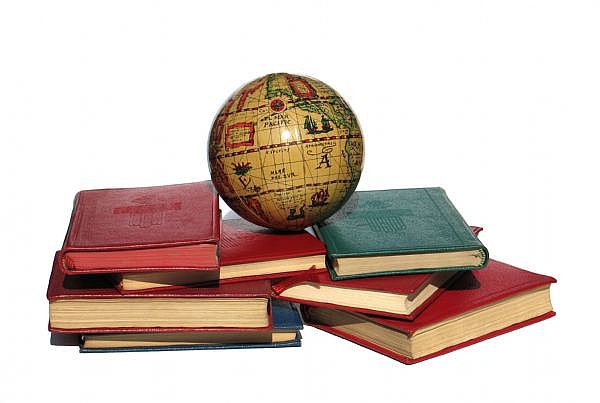 183 876,12 тыс.руб.
07 01 «дошкольное образование»структура расходов районного бюджета по разделу «дошкольное образование» в 2020 году, тыс.руб.
07 02 «общее образование»структура расходов районного бюджета по разделу «общее образование» в 2020 году, тыс.руб.
Расходы по разделу 0702 «Общее образование» включают в себя расходы общеобразовательных учреждений. 
Освоены федеральные средства на организацию бесплатного горячего питания обучающихся, получающих начальное общее образование – 1305.2 тыс. руб..; выплачено ежемесячное вознаграждение за классное руководство педагогическим работникам общеобразовательных организаций в сумме 2312.1 тыс.руб..; израсходованы средства областного бюджета с софинансированием тз районного бюджета на создание в общеобразовательных организациях, расположенных в сельской местности, условий для занятий физической культурой и спортом – 2174,6 тыс.руб. Также за счет средств районного бюджета проведены мероприятия по подготовке образовательных учреждений к новому учебному году в объеме финансирования 1314,45 тыс. руб., на средства районного бюджета обеспечено питания льготной категории детей в образовательных учреждениях Котельничского района – 17,97 тыс. руб.
127 992,27 тыс. руб.
07 03 «дополнительное образование детей»структура расходов районного бюджета по разделу «дополнительное образование детей» в 2020 году, тыс.руб.
Расходы по разделу 0703 «Дополнительное образование детей» включают в себя расходы на содержание трех учреждений дополнительного образования.
19 693,7тыс. руб.
07 07 «молодежная политика и оздоровление детей»
Реализация развития молодежной политики в Котельничском районе Кировской области – 55,1тыс. руб.:
Акция «Помним и благодарим!»
Спартакиада допризывной молодежи г.Котельнича и Котельничского района посвященной памяти преподавателя НВП М.Д. Нагаева и Дню защитника Отечества;
Районный день призывника (онлайн);
Марафон добрых территорий «Добрая Вятка» (онлайн и офлайн)
Акция «Спасибо деду за победу!»;
Районный конкурс «Лучший волонтер»;
Молодежь – наше будущее;
Конкурс рисунков «Мы вместе»;
Заочный конкурс литературно – музыкальных композиций отрядов ВДЮВПОД «Юнармия»;
Районный конкурс проектов молодежных инициатив;
Районный конкурс рисунков «Вместе дома»;
Районный конкурс «Молодежь – наше будущее»;
Проведение конкурса среди молодых работников сельскохозяйственного производства «Лучший по профессии» в 2020 году.
Районный праздник, посвященный Всемирному Дню волонтеров и другие мероприятия.

2. Расходы по мероприятиям на проведение комплексных мер профилактики немедицинского потребления наркотических средств и их незаконного оборота 20 тыс.руб. Изготовлены листовки по антинаркотической пропаганде, подготовлены методические рекомендации для учреждений системы профилактики, обеспечение делопроизводства антинаркотической комиссии.
Основные направления в области молодежной политики и оздоровления детей
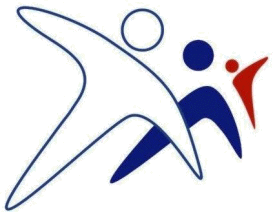 75,1 тыс. руб.
08 00 «культура и кинематография»
Оказание услуг в сфере культуры в Котельничском районе осуществляют:
МКУК «Котельничская районная центральная библиотека» – 2700,53 тыс.руб.;
МКУК «Музей истории крестьянства им. А.М.Ронжина» - 3252,02 тыс.руб.;
МКУК «Вятский центр культуры» – 2630,72 тыс.руб.
За счет средства федерального и областного бюджетов:
Субвенция в сумме 16,47 тыс. руб. на подключение библиотек к информационно – телекоммуникационной сети “Интернет” и развитие библиотечного дела с учетом задачи расширения информацинных технологий и оцифровки (приобретен МФУ для районных библиотек)
Проведение районных мероприятий: - 40 тыс. руб..

Оформление выставки, посвященной 75-летию Победы в ВОВ «Недетское детство»;
Приобретение стендов для установки в местах воинских захоронений;
Районный фестиваль старинных игр, обрядов, забав «Как бывало в старину»;
Конкурс детского творчества «Моя милая мама»;
Конкурс творчества «Нарисуй елку Победы»;
Заочный районный конкурс художественного творчества «Будьте молоды душой, несмотря на возраст».
ИМБТ сельских поселений:
Организация временной занятости несовершеннолетних граждан – 79,87 тыс. руб.;
На выполнение работ, оказание услуг в рамках реконструкции зданий, капитального ремонта наружных сетей и благоустройства территории МКУК «Искровский сельский Дом культуры» в сумме 107,15 тыс. руб.
Освоены средства в сумме 21678,31 тыс. руб. на реконструкцию здания, капитальный ремонт наружных сетей и благоустройство территории и приобретение оборудования за счет резервного фонда Президента РФ и 13988,08 тыс. руб. за счет средств областного бюджета
44 493,15 тыс.руб.
09 00 «ЗДРАВООХРАНЕНИЕ»
Общий объем расходов районного бюджета по данному разделу составил 329,6 тыс.руб.
На реализацию мероприятий. связанных с обеспечением санитарно-эпидемиологической безопасности при подготовке к проведению общероссийского голосования по вопросу одобрения изменений в Конституцию Российской Федерации.
10 00 «социальная политика»
Общий объем расходов районного бюджета по данному разделу за 2020 год составил 14 515,85 тыс.руб.
Расходы на социальную политику

14 515,85 тыс.руб.
«Социальное обеспечение населения»
7 953,79 тыс.руб.
«Пенсионное обеспечение»
(доплаты к пенсиям выборных должностных лиц и муниципальных служащих)
2 316,48 тыс.руб.
«Охрана семьи и детства»
4 158,74 тыс.руб.
Другие вопросы в области социальной политики
86,84 тыс.руб.
Расходы по данному разделу в течение 2020 года составили 67,5 тыс.руб.
    
 За счет средств местного бюджета проведены следующие мероприятия, направленные на укрепление здоровья населения Котельничского района в сумме 67,5 тыс. руб.:

Открытое первенство Котельничского района по лыжным гонкам в рамках Всероссийской массовой лыжной гонки «Лыжня России-2020»;
Открытое первенство Котельничского района по плаванию, посвященное Дню защитника Отечества;
Районный творческий конкурс «Я люблю спорт»;
Районный профессиональный смотр – конкурс «Лучший по профессии» (среди тренеров – преподавателей и учителей физкультуры)
11 00 «физическая культура и спорт»
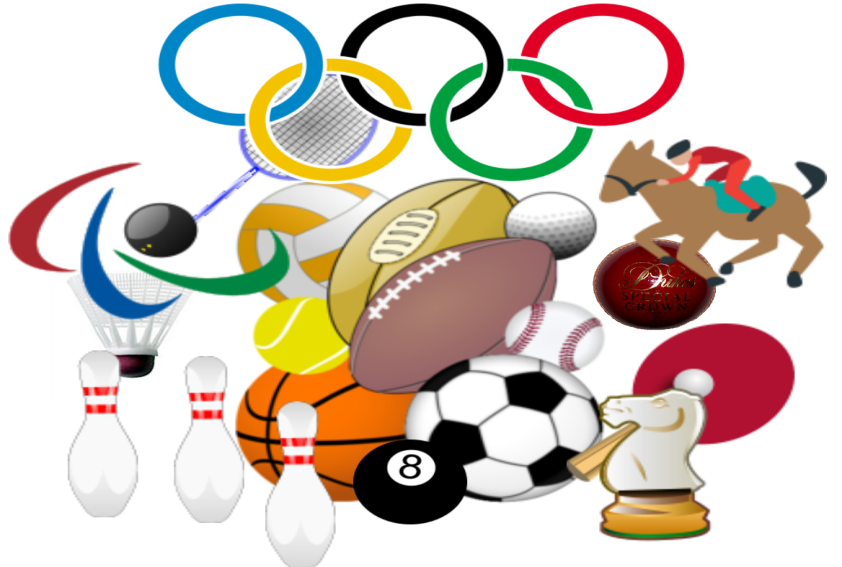 13 00 «обслуживание государственного и муниципального долга»
По итогам работы за 2020 год  плановый дефицит бюджета Котельничского района Кировской области составил  28 124,52 тыс.руб.
Расходы на обслуживание муниципального долга Котельничского района в 2020 году не производились, так как в течение финансового года не привлекались бюджетные и банковские кредиты.
По состоянию на 01.01.2021 муниципальный долг в Котельничском муниципальном районе отсутствует.
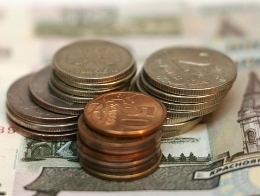 14 00 Межбюджетные трансферты
Средства, предоставляемые одним бюджетом бюджетной системы другому бюджету – межбюджетные трансферты
Межбюджетные трансферты, предоставляемые поселениям Котельничского района в 2020 году составили 71 298,14 тыс.руб.
1. Расходы на выполнение инженерно-геодезических, инженерно-геологических изысканий и прочих работ  (услуг) с целью подготовки документации для строительства социально-культурного центра в с.Покровское в сумме 379,36 тыс. руб.
2. Расходы за счет межбюджетных трансфертов, направленных на активизацию работы органов местного самоуправления и сельских поселений по введению самообложения граждан – 780,135 тыс. руб. (Александровское с.п. – 20,7 тыс. руб.; Вишкильское с.п. – 34,2 тыс. руб. Зайцевское с.п. – 74,55 тыс. руб.; Карпушинское с.п.-37,68 тыс. руб., Комсомольское с.п. – 46,65 тыс. руб., Красногорское с.п. – 74,175тыс. руб.; Макарьевское с.п. – 176,25тыс. руб.; Молотниковское с.п. – 28,95 тыс. руб. Покровское с.п. – 61,8 тыс. руб.; Родичевское с.п. 31,02 тыс. руб.; Спасское с.п. – 17,535 тыс. руб.; Сретенское – 4,575 тыс.руб., Юбилейное – 132,0 тыс. руб. Юрьевское с.п. – 40,05 тыс. руб.);

3. Расходы на проведение работ (оказание услуг) по приведению документов территориального планирования и градостроительного зонирования в соответствии с требованиями законодательства РФ и градостроительной деятельности в сумме 105,5 тыс. руб (Биртяевское с.п. – 43 тыс.руб.; Зайцевское с.п. -17,5 тыс.руб.; Покровское с.п.-6 тыс. руб.;Юбилейное с.п. – 39 тыс. руб.)
4. Расходы за на реализацию функций, связанных с обеспечением национальной безопасности и правоохранительной деятельности – 4 316,3тыс. руб.(Комсомольское с.п. – 1 051,8 тыс. руб.; Макарьевское с.п. – 1 122,2 тыс. руб.; Морозовское с.п. – 1 045 ,7тыс. руб.; Светловское с.п. -1096,6тыс. руб.);

5. Расходы на  проведение ремонтных работ , в том числе капитального ремонта административных зданий, Вишкильское с.п. – 170,28 тыс.руб.

6. Расходы на реализацию мер, направленных на выполнение предписаний по устранению обязательных требований пожарной безопасности Вишкильского с.п. – 79,58 тыс. руб.
7. Расходы на проведение ремонтных работ  (приобретение материалов для ремонта) в учреждениях культуры, расположенных на территории Комсомольского с.п. в сумме 40 тыс.руб.; Спасского сельского с.п. – 42,5 тыс.руб. в общей сумме 82,5 тыс. руб. 

8. Субсидия из областного бюджета по инвестиционным проектам и программам развития общественной инфраструктуры в сумме 2526,21 тыс. руб. (Биртяевское с.п. – 639,306 тыс. руб.; Вишкильское с.п.- 473,836 тыс. руб.;Котельничское с.п.-450 тыс.руб.; Светловское с.п.-963,072 тыс.руб.)
9. Расходы на финансирование мероприятий по организации содействия первичным ветеранским организациям, проведение социально – значимых мероприятий в сумме 31,8 тыс. руб. (Вишкильское с.п. – 0,6 тыс.руб.; Зайцевское с.п. – 4,3 тыс.руб.; Карпушинское с.п. – 2,9 тыс. руб.; Комсомольское с.п. – 4,3 тыс. руб.; Красногорское с.п. – 2,2 тыс.руб.; Макарьевское с.п. – 6,0 тыс.руб.; Морозовское с.п.-5,0 тыс. руб.; Родическое с.п. – 2,2 тыс.руб.; Спасское с.п. – 2,1тыс.руб.; Юрьевское с.п. – 2,2 тыс. руб.)
10. Расходы на разработку  дизайн – проекта модельной муниципальной библиотеки МКУК «Искровская сельская библиотека» Биртяевского сельского поселения в сумме 98 тыс. руб.

11. Расходы на выполнение кадастровых работ по постановке на кадастровый учет объектов ЖКХ в сумме 249,5 тыс. руб. (Биртяевское с.п. – 114 тыс.руб.; Ежихинское с.п. – 35,5 тыс.руб.; Карпушинское с.п. – 35 тыс.руб.; Светловское с.п. – 50 тыс. руб.; Юрьевское с.п. – 15 тыс.руб.)

12. Расходы на погашение задолженности (задолженности прошлых лет) по коммунальным услугам, в том числе по судебным актам, предусматривающим обращение взыскания на средства районного бюджета и бюджетов сельских поселений в сумме 1 224,82 тыс. руб. (Светловское с.п.)
13. Субсидии местным бюджетам на выравнивание обеспеченности муниципальных образований области по реализации ими их отдельных расходных обязательств – 584,74 тыс. руб.
15. Дотация на выравнивание финансовых возможностей поселений Котельничского района – 9 931 тыс.руб.
14.  Дотация на обеспечение сбалансированности бюджетов поселений Котельничского района – 50 738,41тыс.руб.
Брошюра 
подготовлена финансовым управлением 
администрации Котельничского района
Кировской области

Адрес финансового управления:
612600, Российская Федерация, Кировская область, город Котельнич,
улица Карла Маркса, дом 16

Телефон:
(83342) 4-07-18 – начальник финансового управления
(83342) 4-17-47 – заместитель начальника финансового управления
(83342) 4-25-97 – бухгалтерия финансового управления

Электронная почта:
fo13@depfin.kirov.ru

Режим работы:
07:48 – 17:00 ежедневно, кроме субботы и воскресенья
СПАСИБО  ЗА  ВНИМАНИЕ!